Tabeller (og udvalgte bokse) fra Danmarks Økonomi siden 1980
– en oversigt 2024
Tabeloversigt
Kapitel 2 Befolkningen
Boks 2.1. Indvandrere og efterkommere - Vestlige/ikke vestlige lande
Boks A.2.1. Et taleksempel for velstandsudviklingen 

Kapitel 3 Produktion, beskæftigelse og produktivitet
Boks 3.1.  BNP, BVT og BFI – tre mål for produktionen
		 (værditilvæksten)
Boks 3.2.  Årets priser, faste priser og implicitte priser
Tabel 3.1. Produktionen (BVT) fordelt på erhverv og sektorer
Tabel 3.2. Beskæftigelsen (ekskl. orlov) fordelt på 	erhverv og sektorer
Tabel 3.3. Vækstraterne for produktionen (BVT),  beskæftigelse 	(ekskl. orlov) og produktivitet, fordelt på erhverv og
	      sektorer
Boks A.3.1. Outputgab og ledighedsgab mv.
Boks A.3.2, Tabel a. Ægte Opsparing
Boks A.3.3, Tabel a.  Stigningen i arbejdsproduktiviteten (pr. time)
		siden 1979 i den markedsmæssige del af økonomien

Kapitel 4 Arbejdsstyrke og ledighed.
Tabel 4.1. og Boks A.4.2 Tabel a Personer over 18 år på overførsler (ekskl. folkepension og SU mm)

Kapitel 5 Løn priser og indkomster
Boks 5.1.  Definition af begrebet real disponibel løn (indkomst) 
Tabel 5.1. De private disponible bruttoindkomster

Kapitel 6 Den indenlandske efterspørgsel
Tabel 6.1. Forsyningsbalancen, årets priser
Tabel 6.2. Privat forbrug (inkl. NPISH) fordelt efter hovedformål
Tabel 6.3. Forsyningsbalancen, gennemsnitlig årlig realvækst
Tabel 6.4. De samlede bruttoinvesteringer
Kapitel 7 Udenrigshandel, betalingsbalance og udlandsgæld
Tabel 7.1. Vareeksporten og -importens fordeling på
		varegrupper
Tabel 7.2.  Vareeksporten og -importens fordeling på lande 
Tabel 7.3.  Betalingsbalancen
Boks A.7.1. Betalingsbalance = opsparing - investering

Kapitel 8 De offentlige finanser
Tabel 8.1. Realøkonomisk fordeling af udgifterne i
		offentlig forvaltning og service
Tabel 8.2. Fordeling af skatter og afgifter
Boks 8.1. Tabel a.  Finanseffekt mv.
Boks 8.2 Finanspolitisk holdbarhed

Kapitel 9 Rente og valutakurs
Boks 9.1   Nationalbankens pengepolitiske instrumenter
Boks 9.2.  EU’s medlemslande, eurolandene og ERM2-landene 
Boks 9.3.  De 5 konvergenskriterier
Tabel 9.1. Udviklingen i forskellige valutakurser

Kapitel 10 Lidt om den internationale udvikling
Tabel 10.1. Årlig real vækst i BNP
Danmarks Økonomi siden 1980 - en oversigt 2024
Boks 2.1 indvandrere og efterkommere
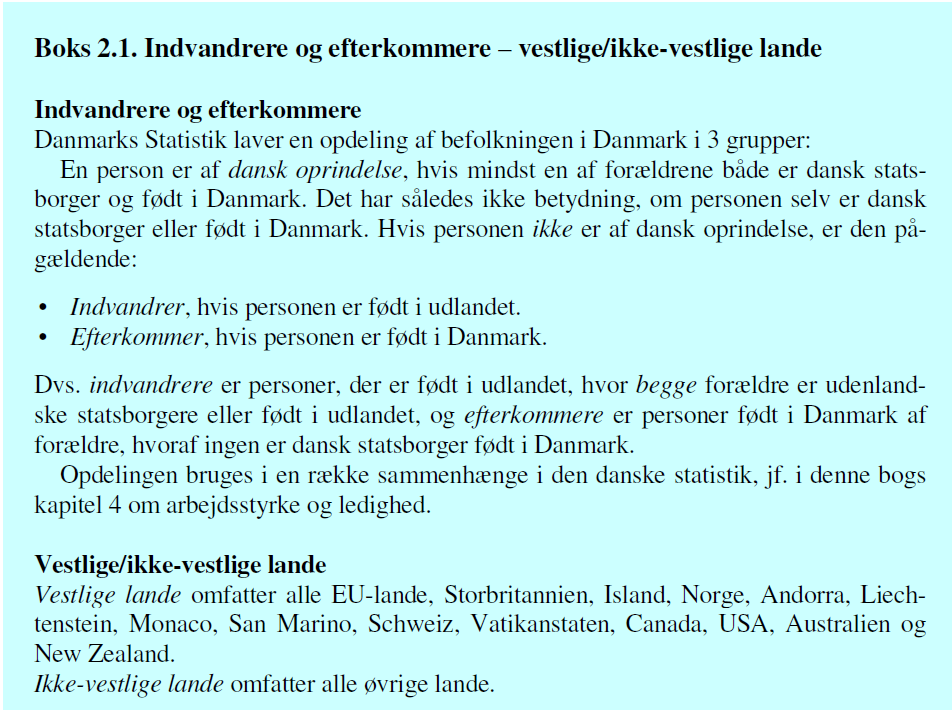 Danmarks Økonomi siden 1980 - en oversigt 2024
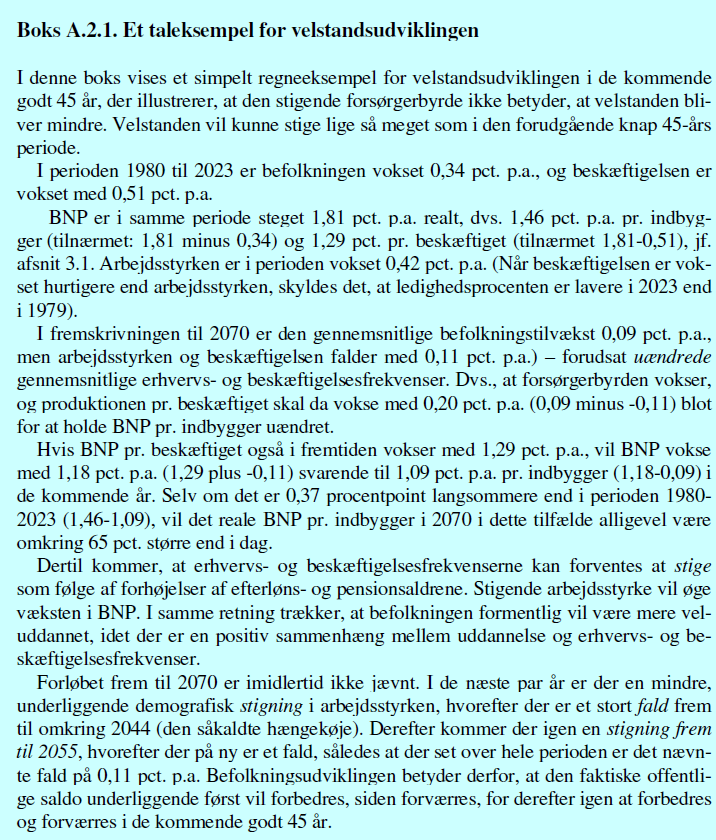 Boks A.2.1 Et taleksempel for velstandsudviklingen
Danmarks Økonomi siden 1980 - en oversigt 2024
Boks 3.1. BNP, BVT og BFI – Tre mål for produktionen (værditilvæksten)
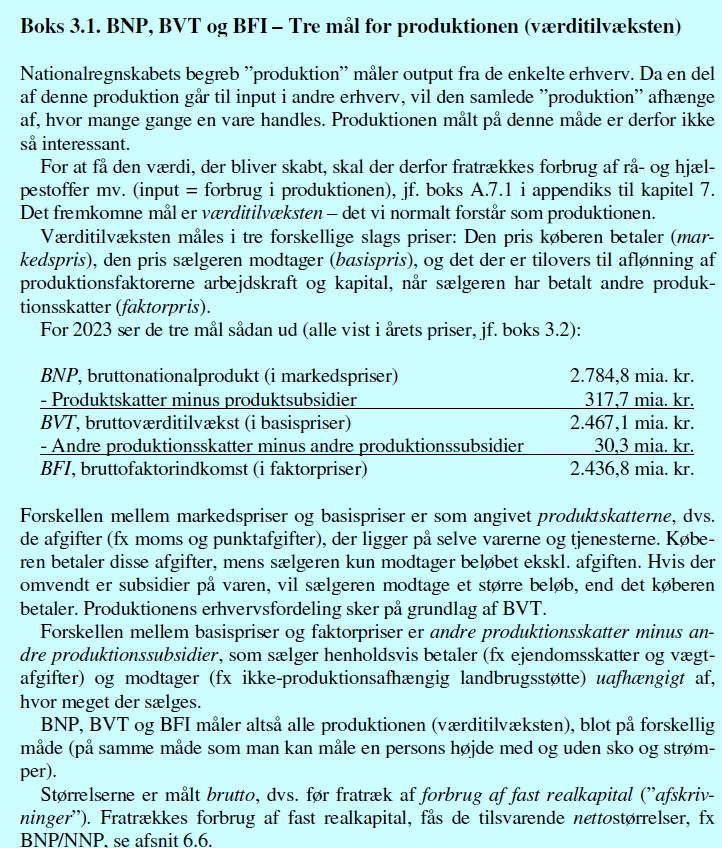 Danmarks Økonomi siden 1980 - en oversigt 2024
Boksl 3.2 Årets priser, faste priser og implicitte priser
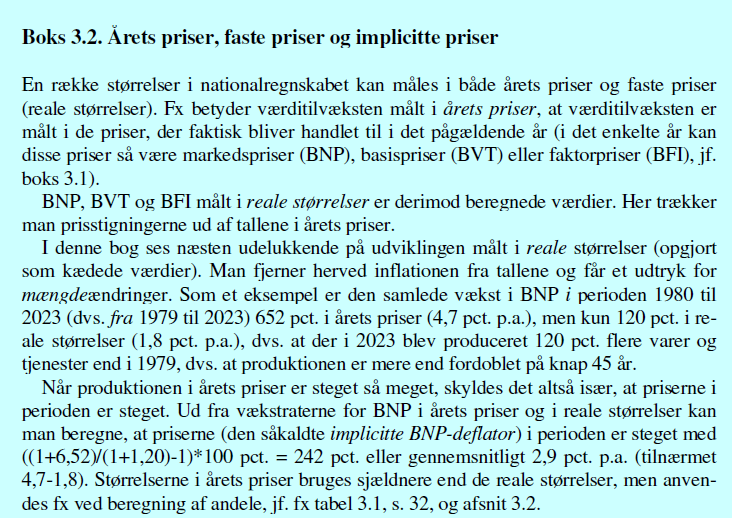 Danmarks Økonomi siden 1980 - en oversigt 2024
Tabel 3.1. Produktionen (BVT) fordelt på erhverv og sektorer
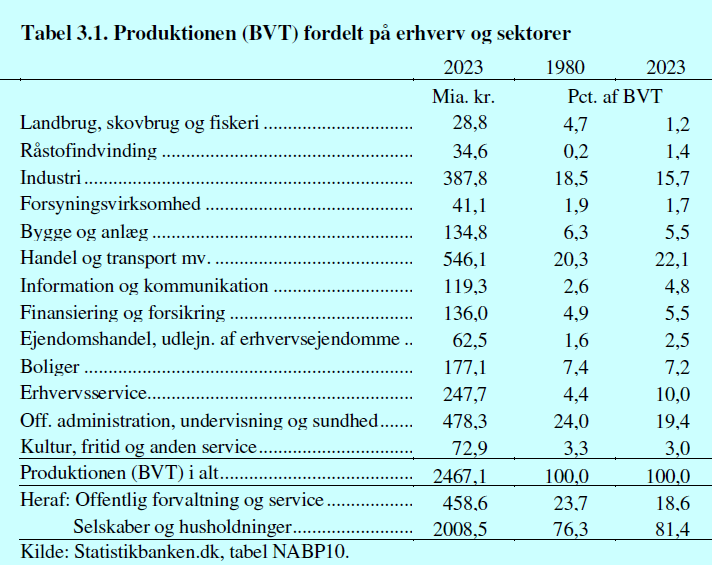 Danmarks Økonomi siden 1980 - en oversigt 2024
Tabel 3.2. Beskæftigelsen (ekskl. orlov) fordelt på erhverv og sektorer
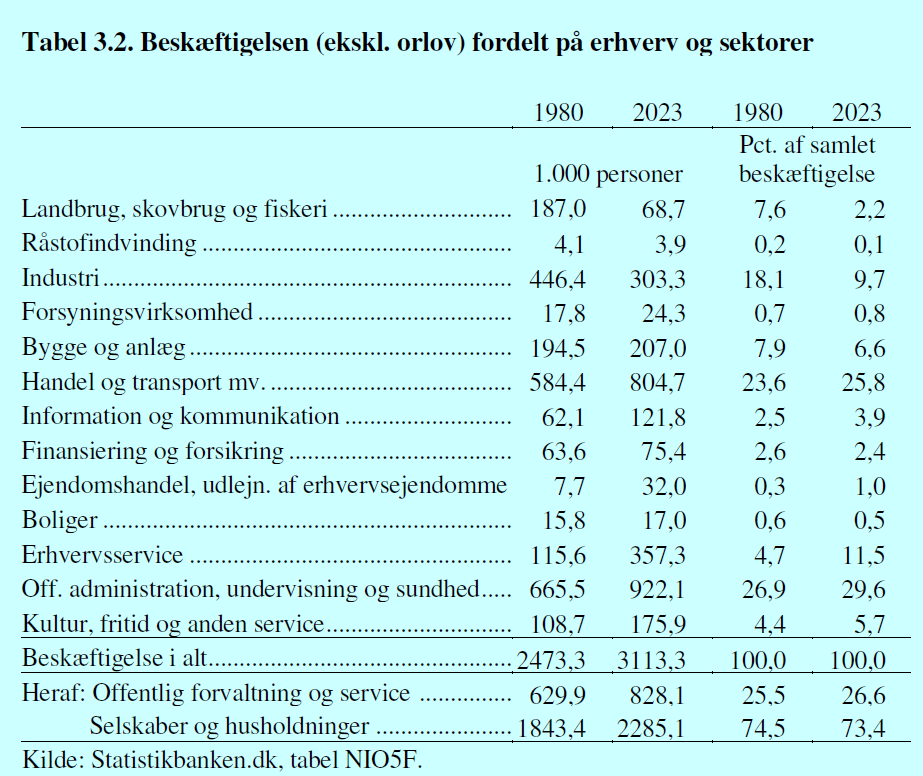 Danmarks Økonomi siden 1980 - en oversigt 2024
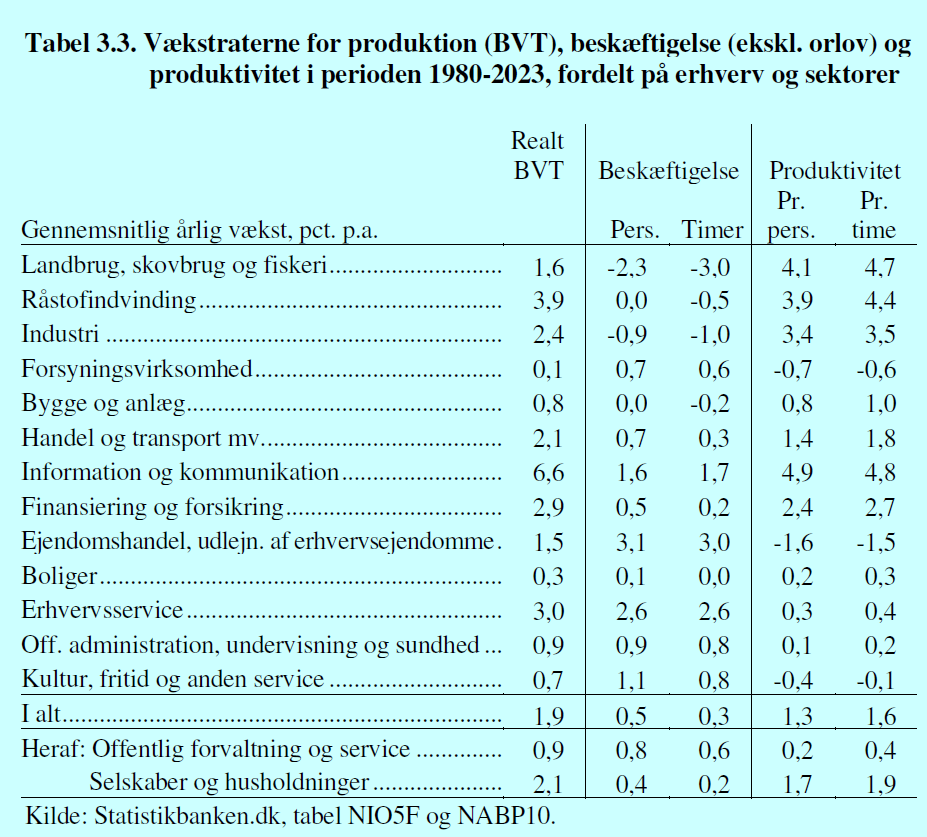 Tabel 3.3. Vækstraterne for produktionen (BVT), beskæftigelse (ekskl. orlov) og produktivitet, fordelt på erhverv og sektorer
Danmarks Økonomi siden 1980 - en oversigt 2024
Boks A.3.1 Outputgab og ledighedsgab mv
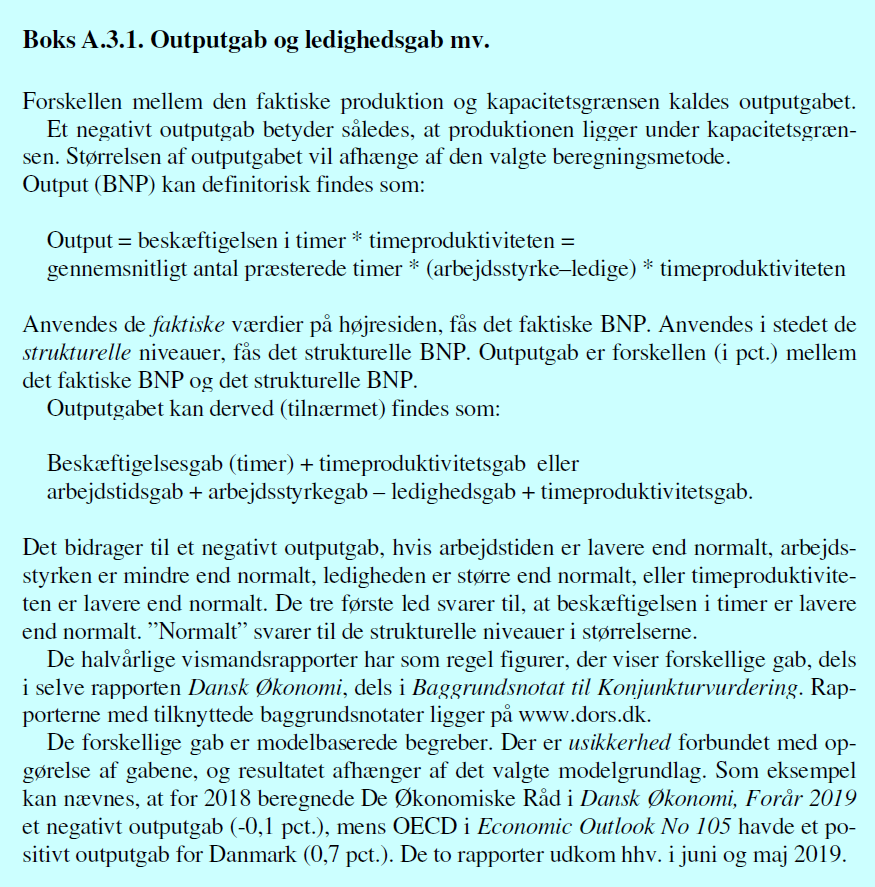 Danmarks Økonomi siden 1980 - en oversigt 2024
Boks A.3.2.
Boks A.3.2. Tabel a. Ægte opsparing
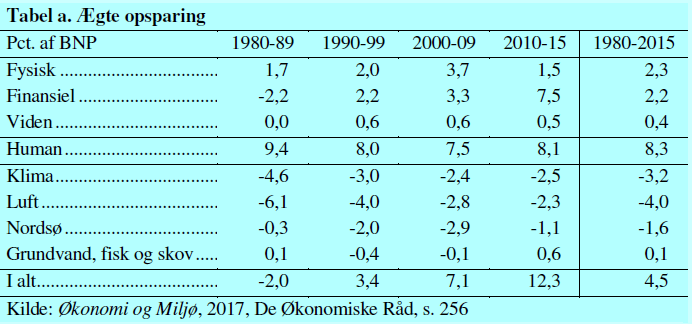 Danmarks Økonomi siden 1980 - en oversigt 2024
Boks A.3.3.
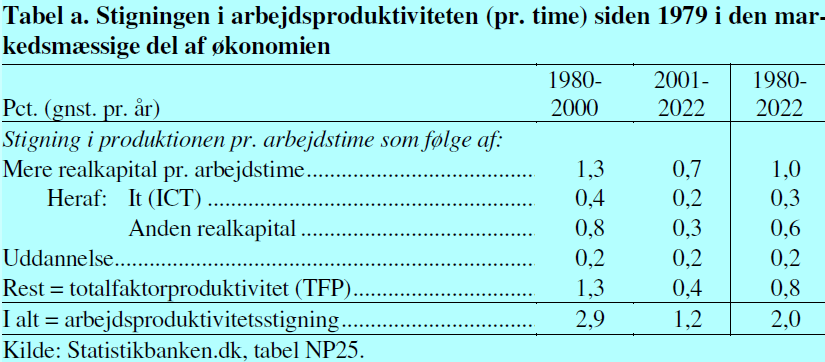 Boks A.3.5, tabel a. Stigningen i arbejdsproduktiviteten (pr. time) siden 1979 i den markedsmæssige del af økonomien
Danmarks Økonomi siden 1980 - en oversigt 2024
Tabel 4.1. Personer over 18 år på overførsler (ekskl. Folkepension mv.)
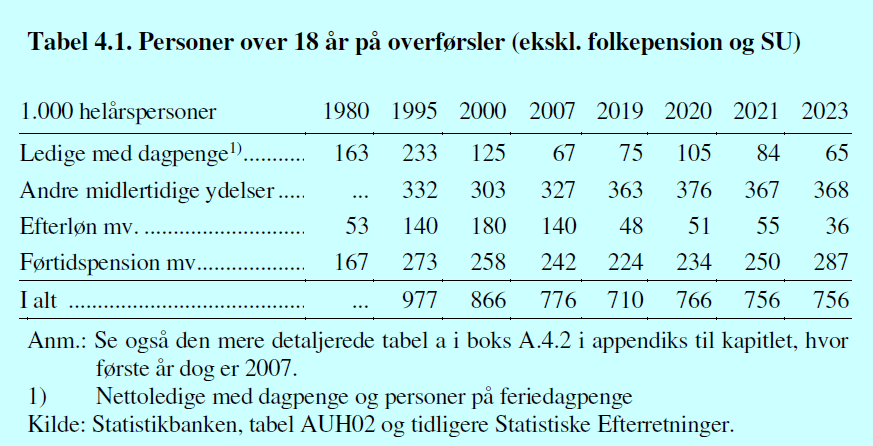 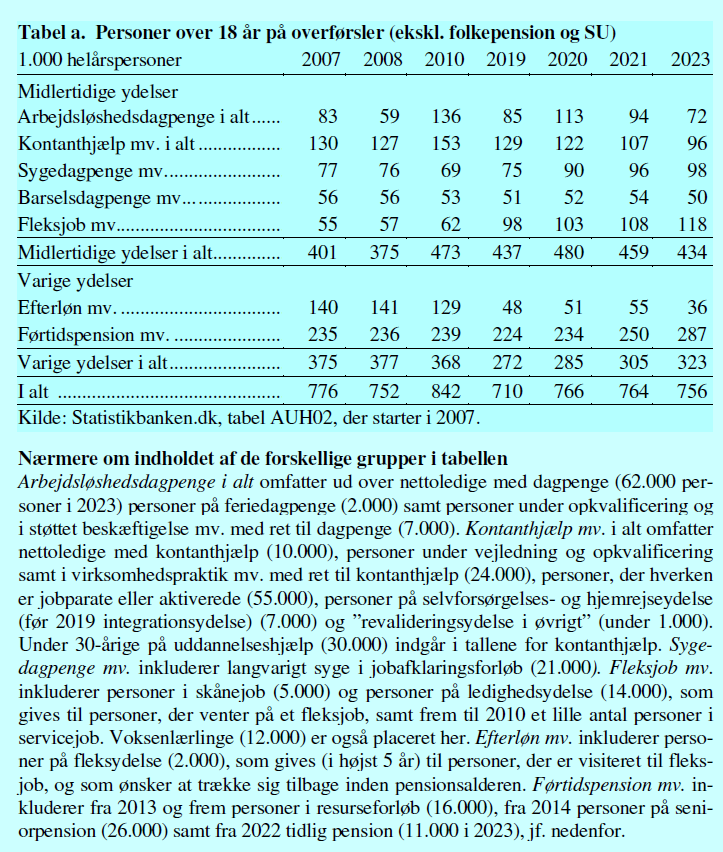 T.o.: Boks A.4.2. er længere i bogen
Danmarks Økonomi siden 1980 - en oversigt 2024
Boks 5.1 Definition af begrebet realdisponibel løn (indkomst)
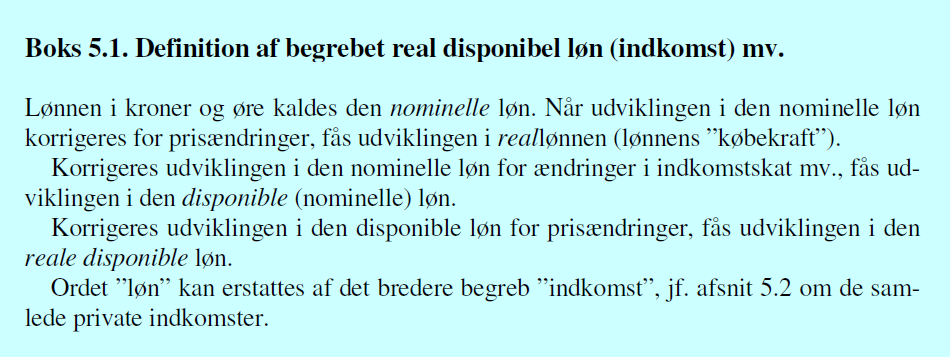 Danmarks Økonomi siden 1980 - en oversigt 2024
Tabel 5.1. De private disponible bruttoindkomster
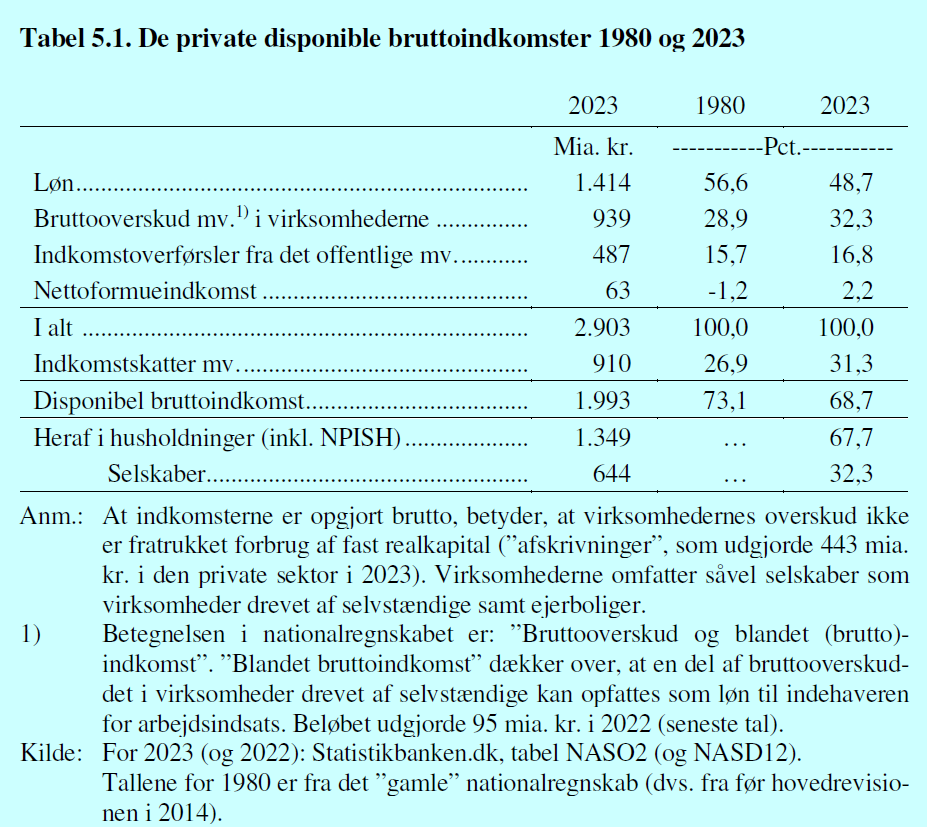 Danmarks Økonomi siden 1980 - en oversigt 2024
Tabel 6.1. Forsyningsbalancen, årets priser
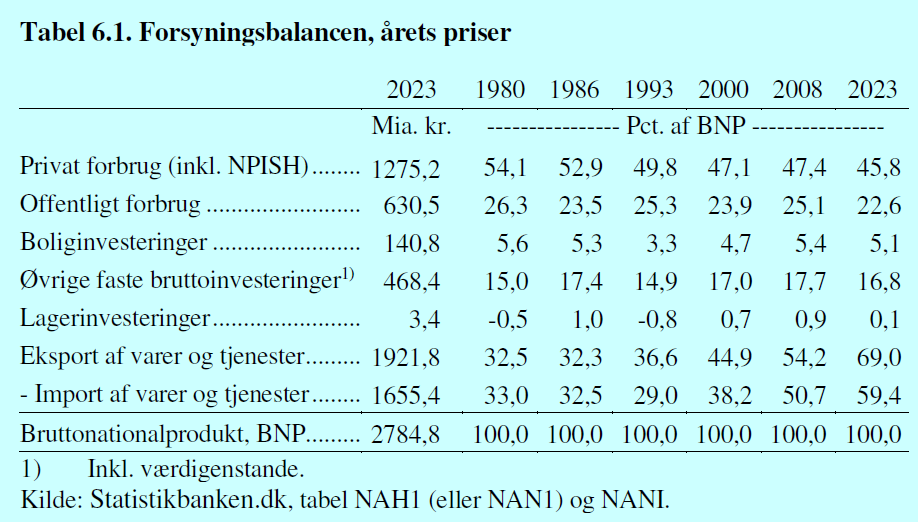 Danmarks Økonomi siden 1980 - en oversigt 2024
Tabel 6.2. Privat forbrug (inkl. NIPSH) fordelt efter hovedformål
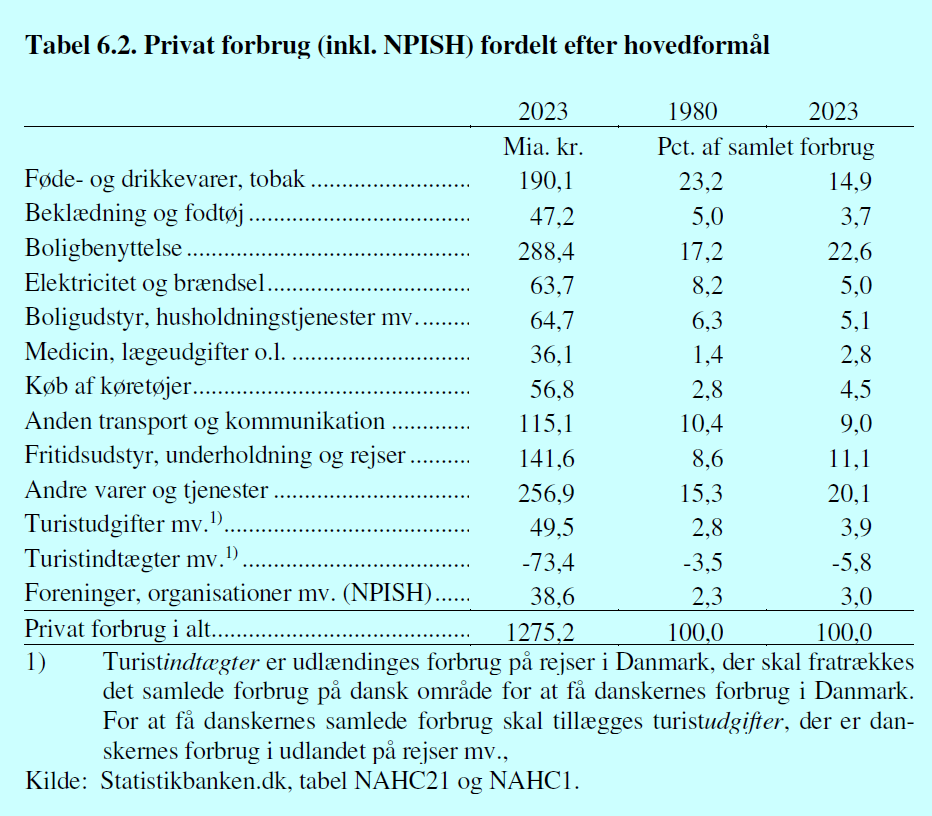 Danmarks Økonomi siden 1980 - en oversigt 2024
Tabel 6.3. Forsyningsbalancen, gennemsnitlig årlig realvækst
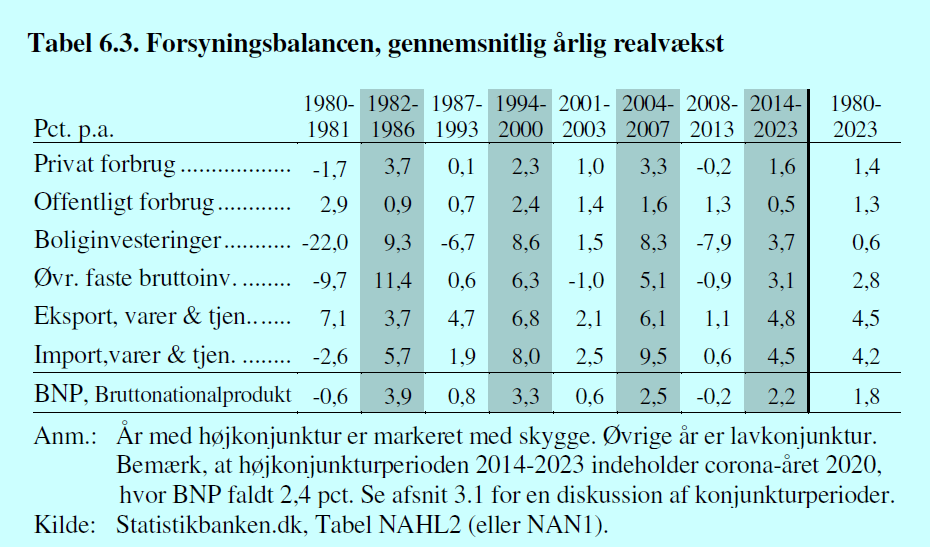 Danmarks Økonomi siden 1980 - en oversigt 2024
Figur 6.4 De samlede bruttoinesteringer
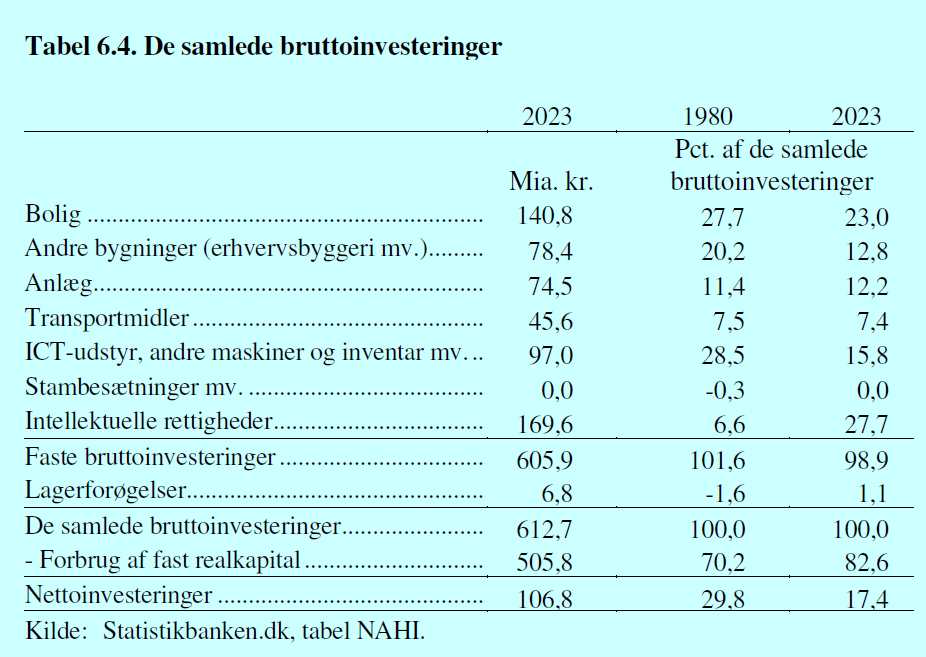 Danmarks Økonomi siden 1980 - en oversigt 2024
Figur 7.1 Vareeksporten og –importens fordeling på varegrupper
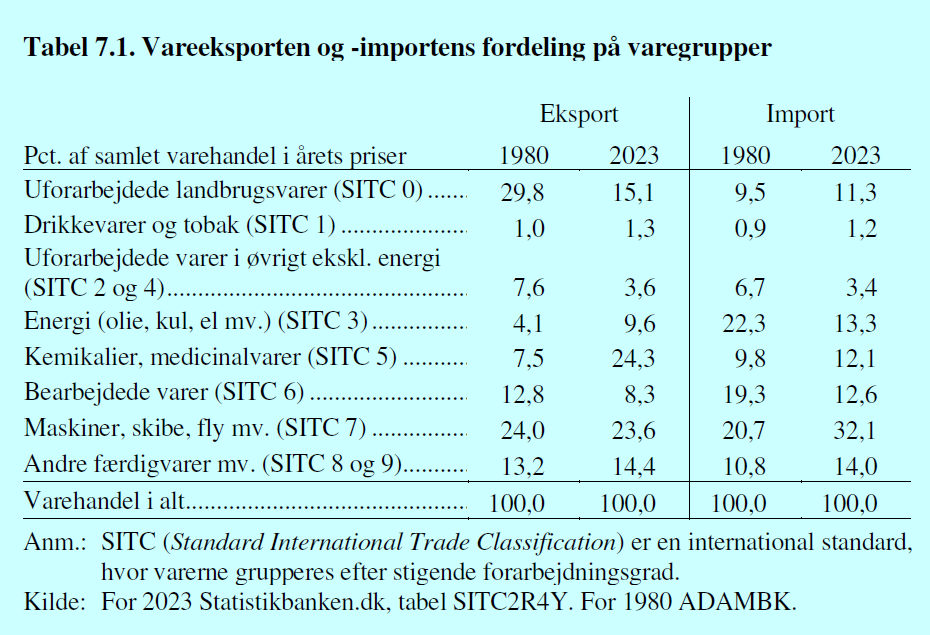 Danmarks Økonomi siden 1980 - en oversigt 2024
Figur 7.2 Vareeksporten og –importens fordeling på lande
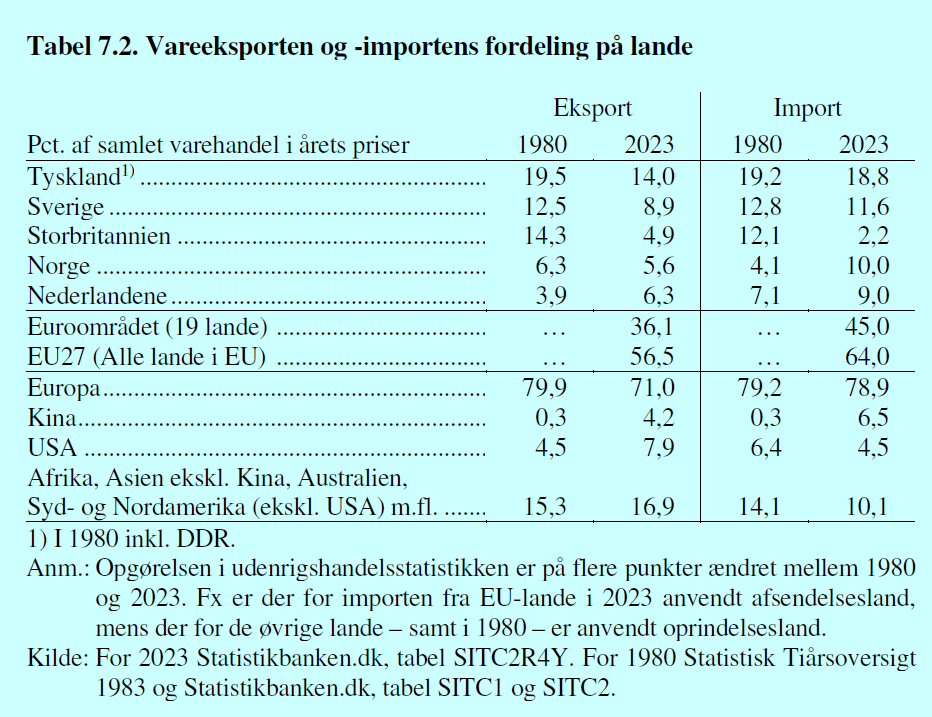 Danmarks Økonomi siden 1980 - en oversigt 2024
Tabel 7.3. Betalingsbalancen
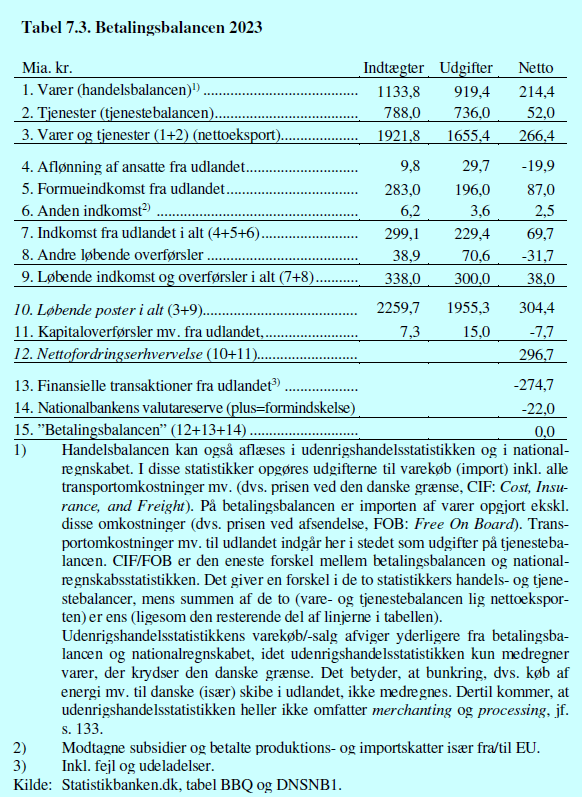 Danmarks Økonomi siden 1980 - en oversigt 2024
Boks A.7.1. Betalingsbalance = opsparing – investeringer vist med symboler – samt lidt om nettofordringserhvervelse og sektoropdeling
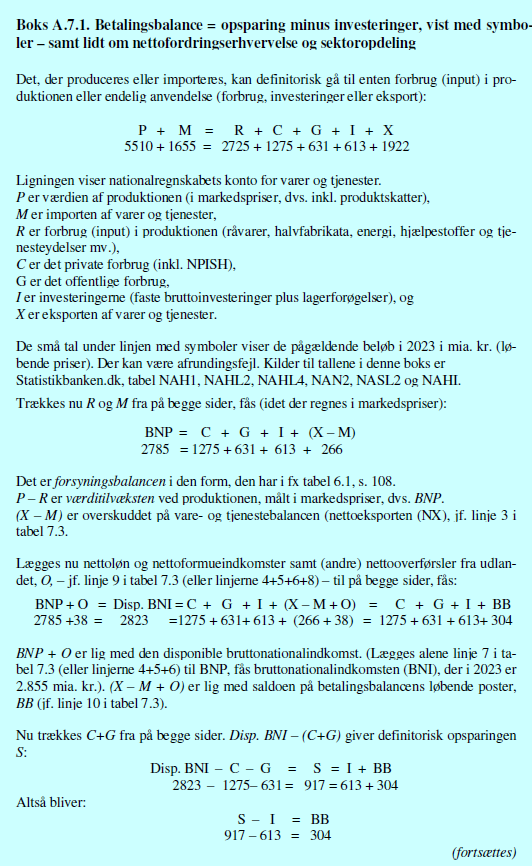 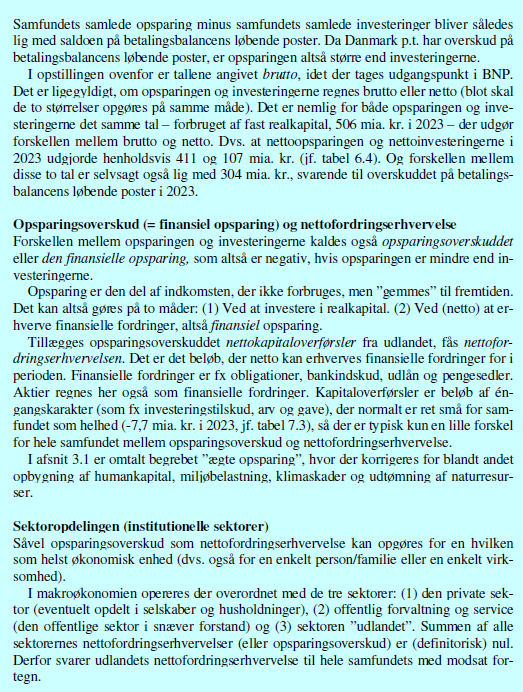 Danmarks Økonomi siden 1980 - en oversigt 2024
Tabel 8.1. Realøkonomisk fordeling af udgifterne i offentlig forvaltning og service
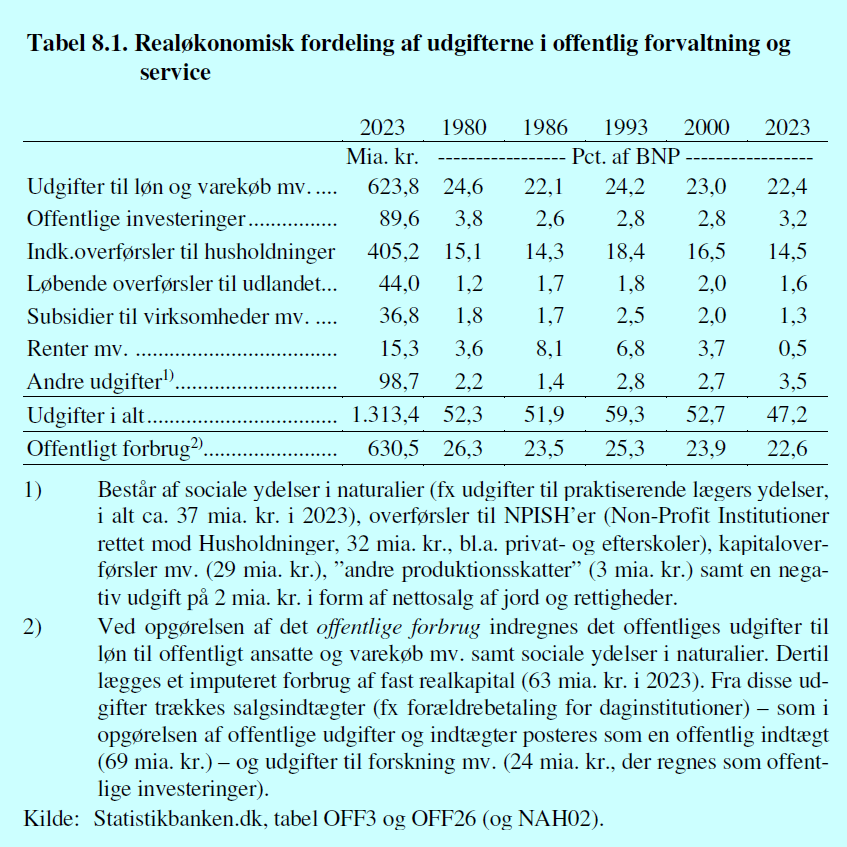 Danmarks Økonomi siden 1980 - en oversigt 2024
Tabel 8.2. Fordeling af skatter og afgifter
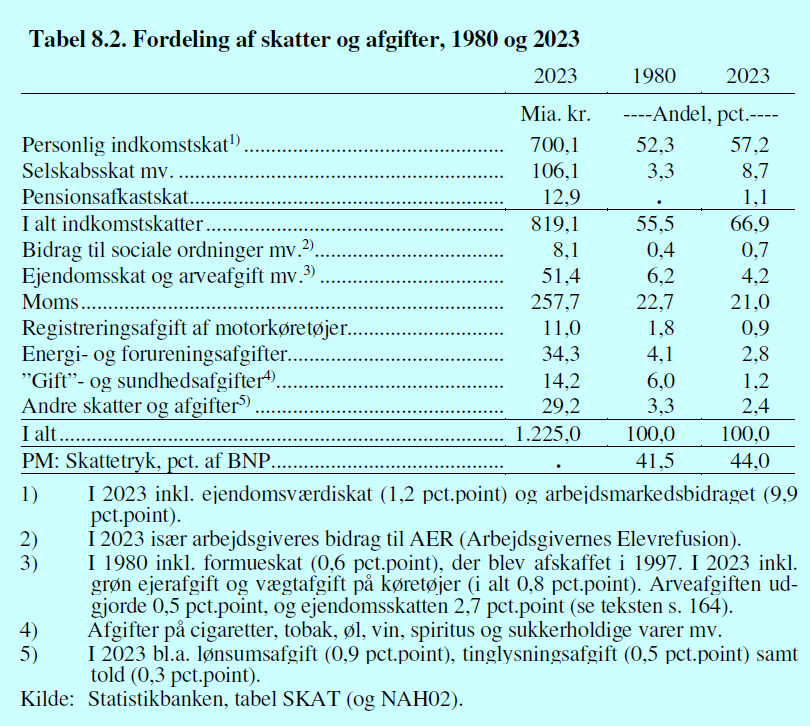 Danmarks Økonomi siden 1980 - en oversigt 2024
Boks 8.1.
Boks 8.1 Tabel a Finanseffekt
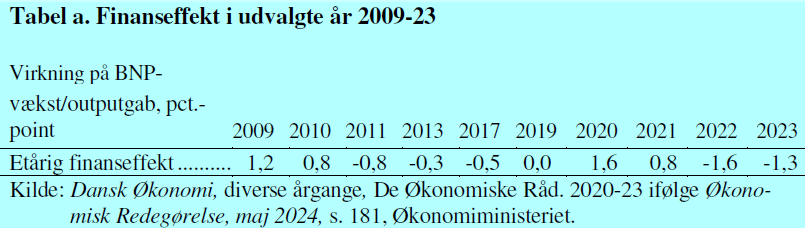 Danmarks Økonomi siden 1980 - en oversigt 2024
Boks 8.2 Finanspolitisk holdbarhed
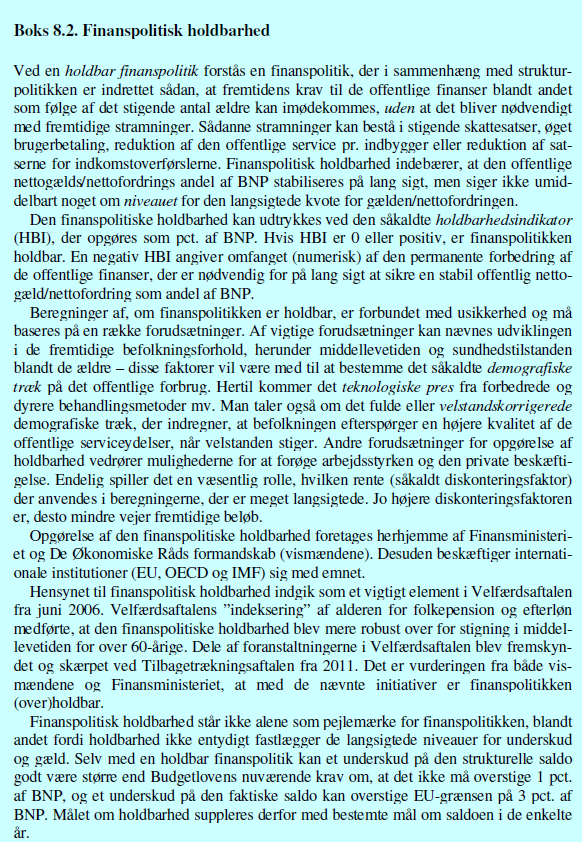 Danmarks Økonomi siden 1980 - en oversigt 2024
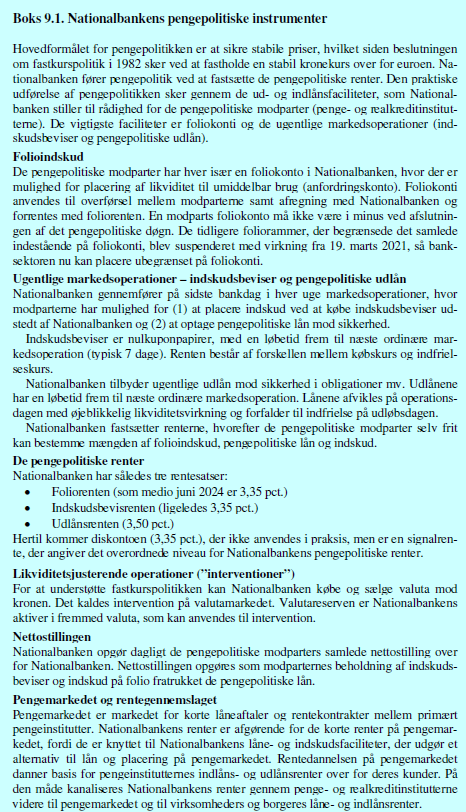 Danmarks Økonomi siden 1980 - en oversigt 2024
Boks 9.1. EU’s medlemslande, eurolandene og ERM2
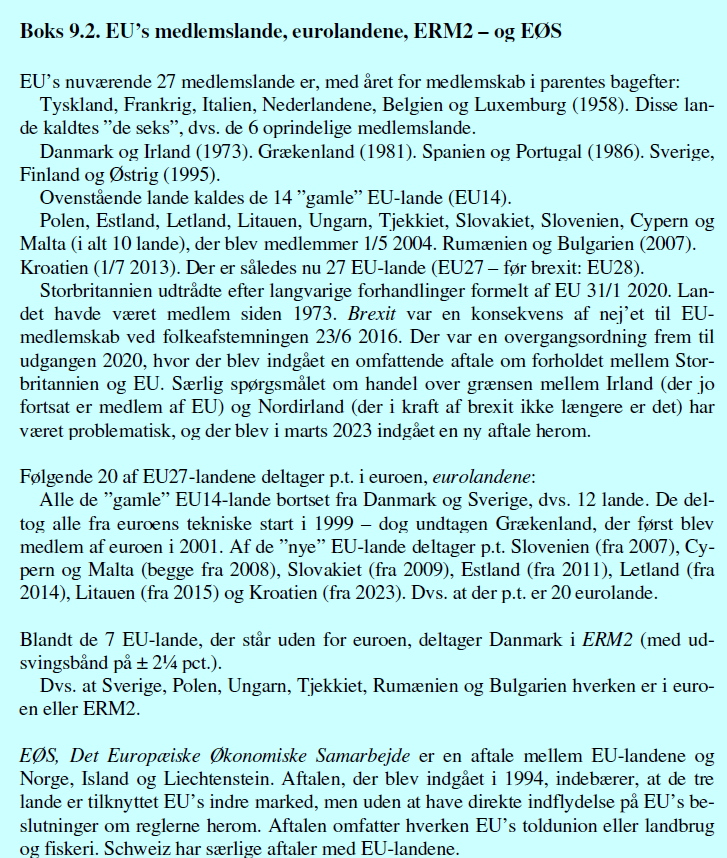 Danmarks Økonomi siden 1980 - en oversigt 2024
Boks 9.2. De fem konvergenskriterier
Boks 9.2. EU’s medlemslande, eurolandene og ERM2-landene
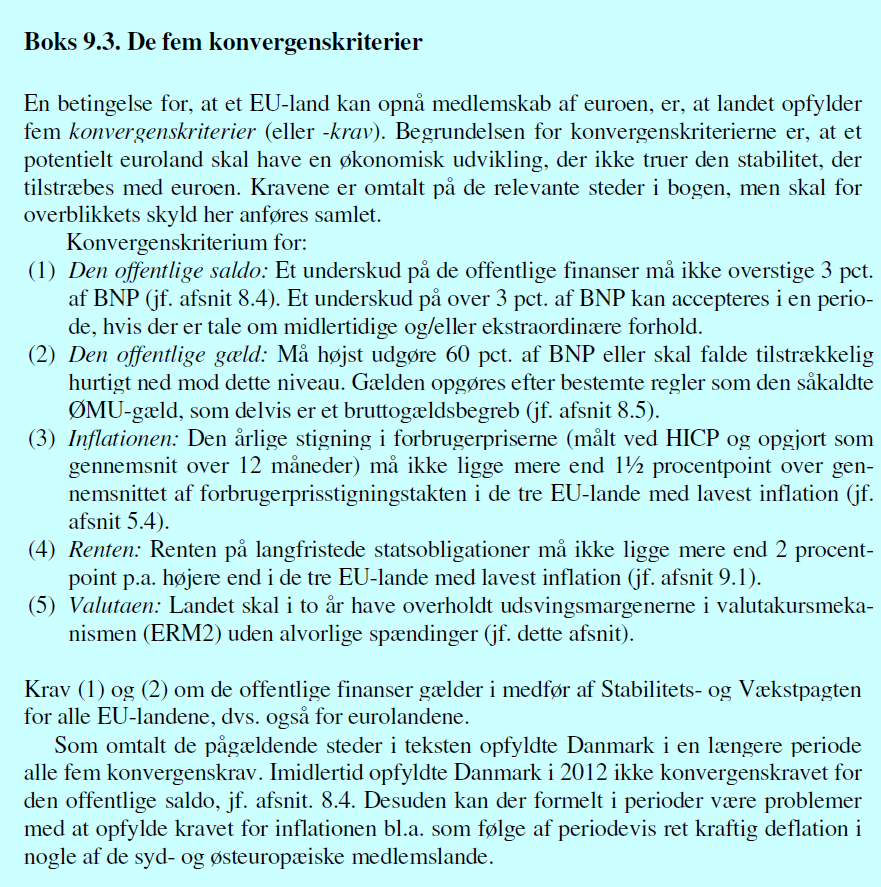 Danmarks Økonomi siden 1980 - en oversigt 2024
Tabel 9.1. Udviklingen i forskellige valutakurser
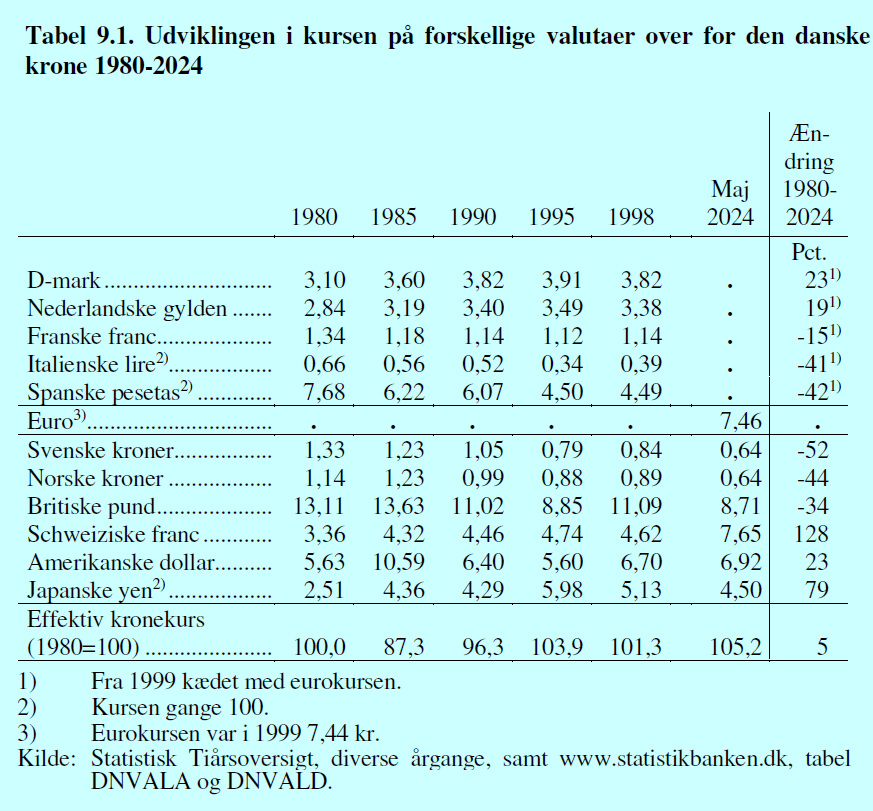 Danmarks Økonomi siden 1980 - en oversigt 2024
Tabel 10.1 Årlig vækst i BNP
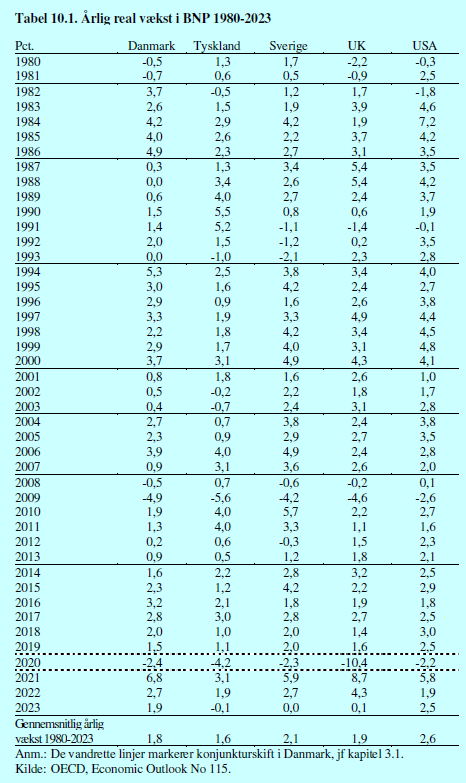 Danmarks Økonomi siden 1980 - en oversigt 2024